eLearning @ E.C.U.E.A.
2019-2020 Parent Meeting
AGENDA
2
Welcome!
What is eLearning?…
What do the assignments look like…
What is the schedule…
How does your student have access…
What it looks like for your student…
What is the parent’s part…
Questions?
Template by: SlidesCarnival
3
“Education is the passport to the future, for tomorrow belongs to those that prepare for it today.”
4
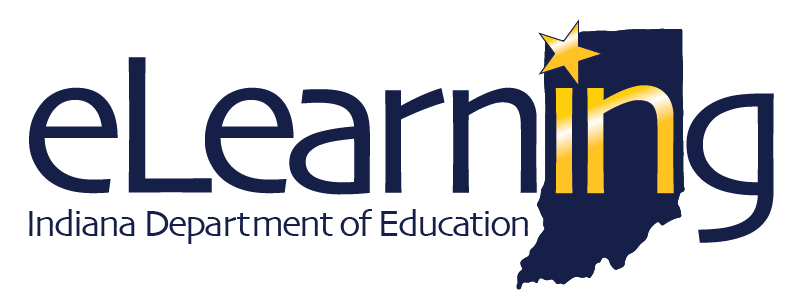 What is eLearning?
5
eLearning is…
Counted as regular school day
Class work completed using technology/written
Assignments created by classroom teachers and counted in the final grade
Attendance is taken by logging into Google classroom/completion of assignment
Every grade will have eLearning assignments
Assignments
6
eLearning assignments may vary according to grade
May include take home work
May include interactive educational websites
Assignments are counted as classwork (25%)
Will be due 2 days after assigned (school days)
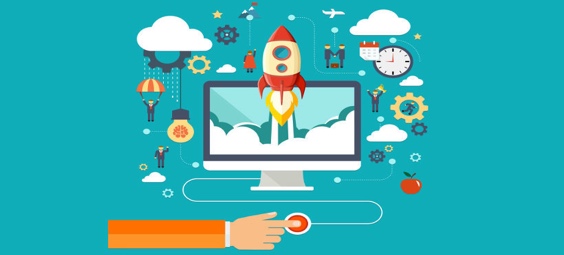 7
eLearning Schedule 2019-2020
Students Access
8
Google Classroom
Student email address
Student passwords (Edgenuity and Rosetta Stone)
Tablet, laptop, desk top or phone
Email or send Remind to teachers for help
Chrome books at school – lab hours (8-10/1-3) must be accompanied by an adult
Parents Part
9
Keep track of the scheduled eLearning days
Monitor student’s progress with assignments
Keep a copy of the passwords
10
Thanks for coming!